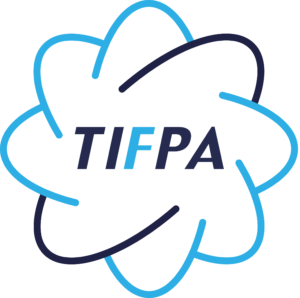 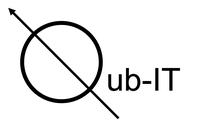 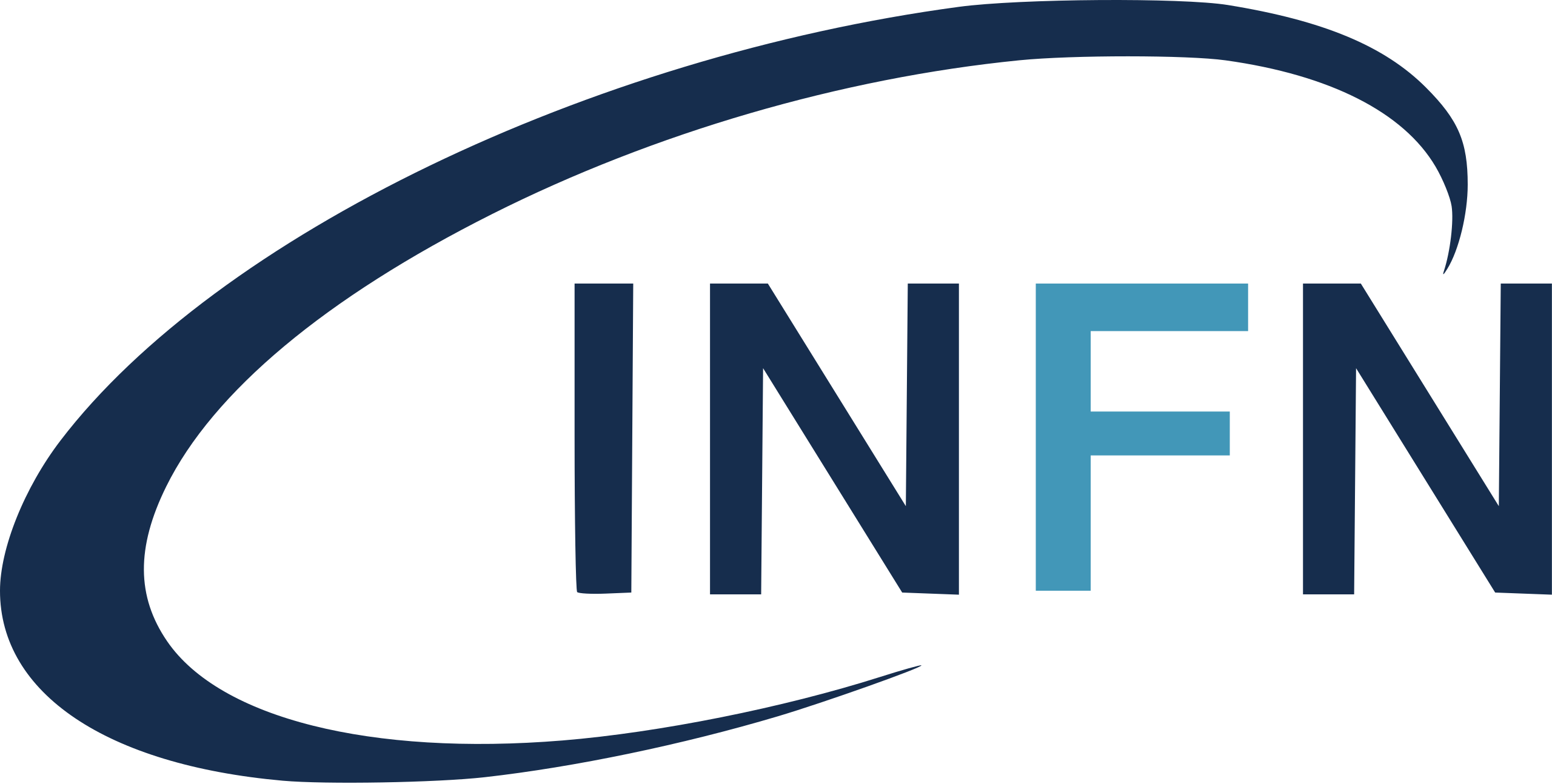 Qub-IT – Resonators and Next Fabrication at FBK
Felix Ahrens, Nicolò Crescini, Paolo Falferi, Federica Mantegazzini, Benno Margesin, Renato Mezzena, Andrea Vinante
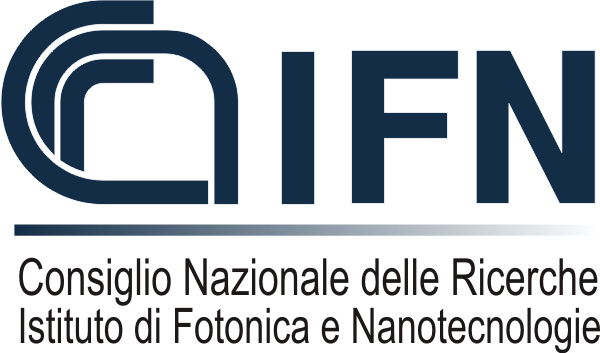 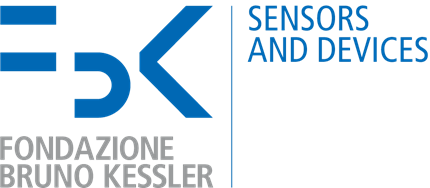 Falferi - Joint QubIT-PNRR meeting 25/10/23
1
Aluminium resonator fabrication @ FBK in Cleanroom Detector & Cleanroom MEMS
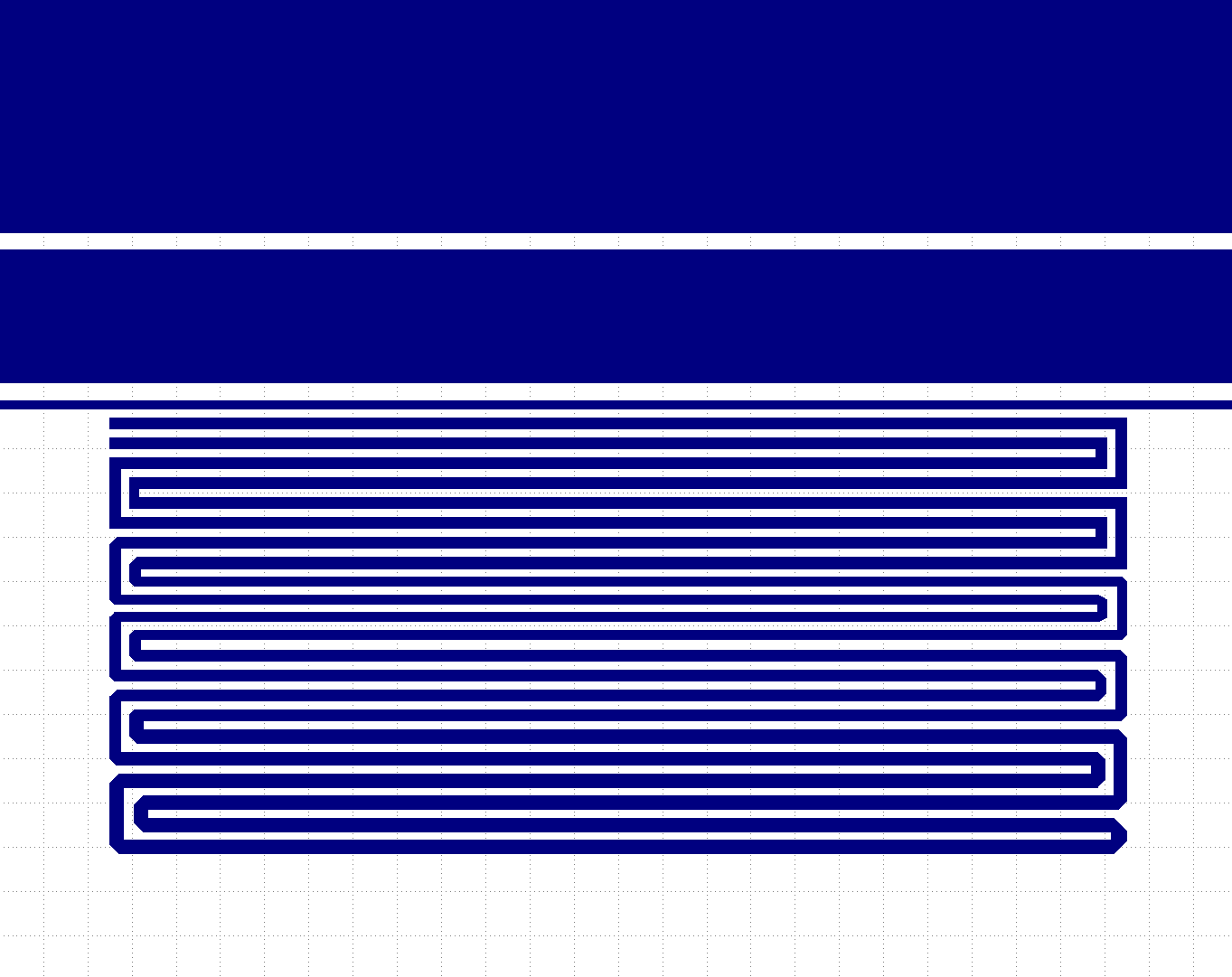 Ground plane
Feedline
Lumped element resonator
Falferi - Joint QubIT-PNRR meeting 25/10/23
2
COPPER HOLDER
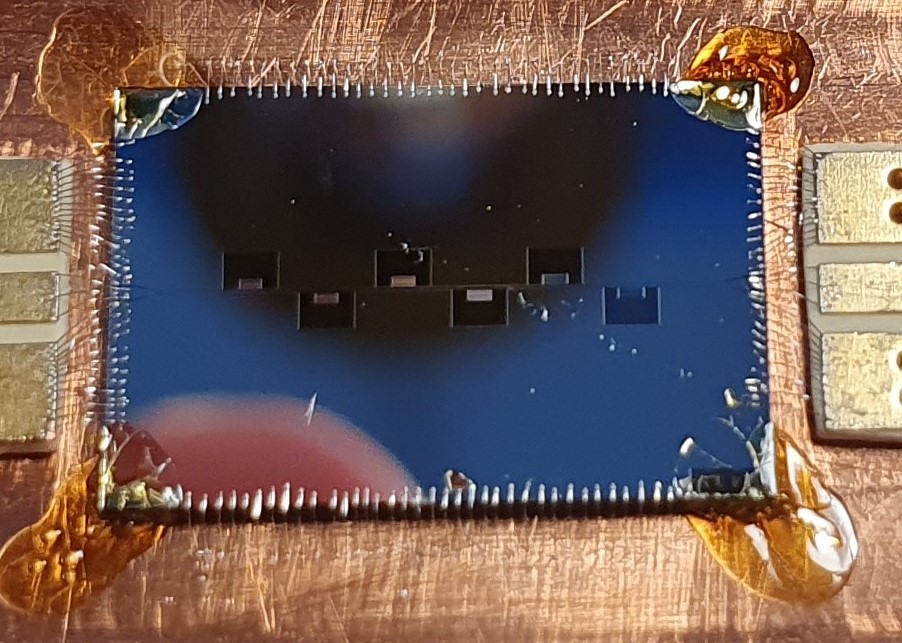 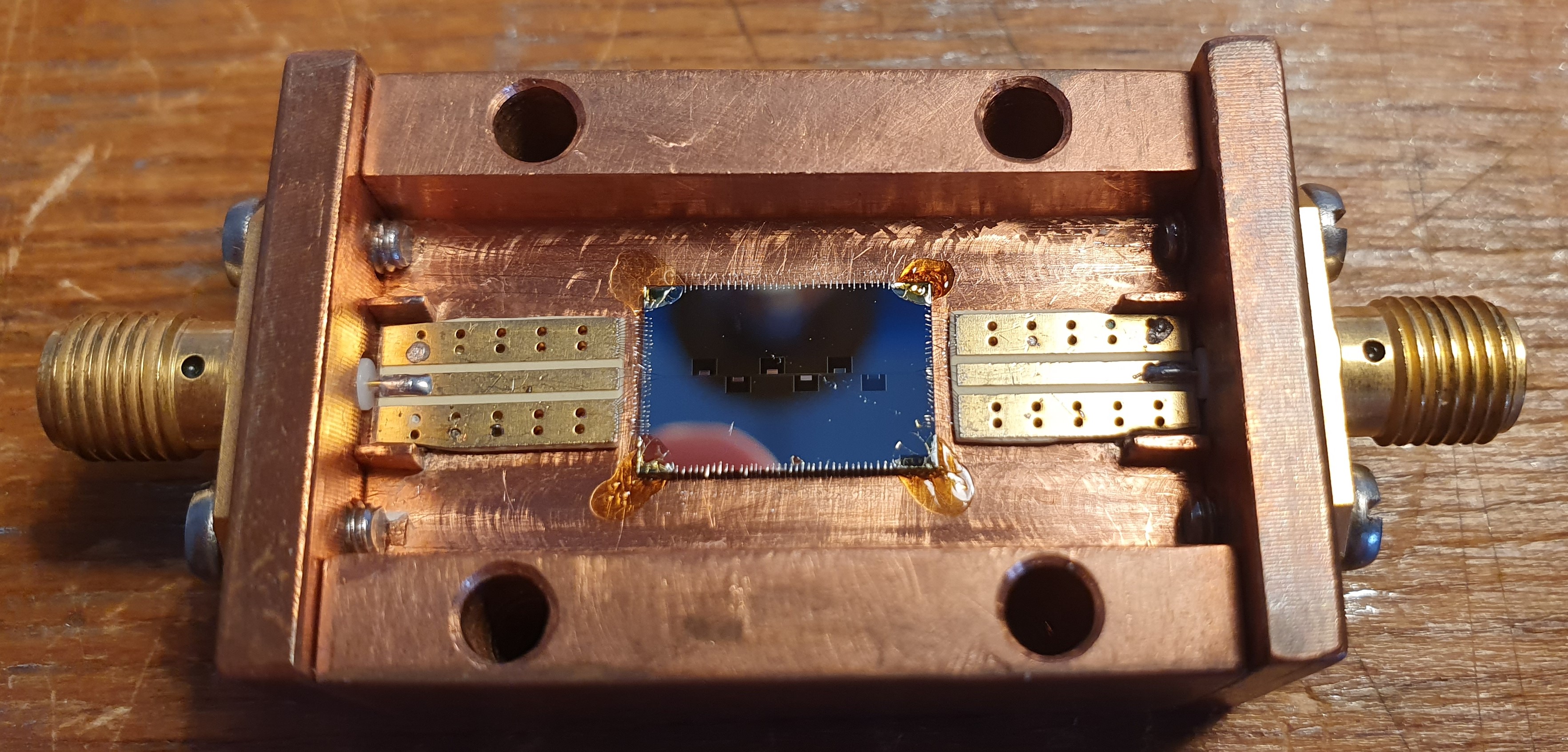 Falferi - Joint QubIT-PNRR meeting 25/10/23
3
ALUMINUM HOLDER
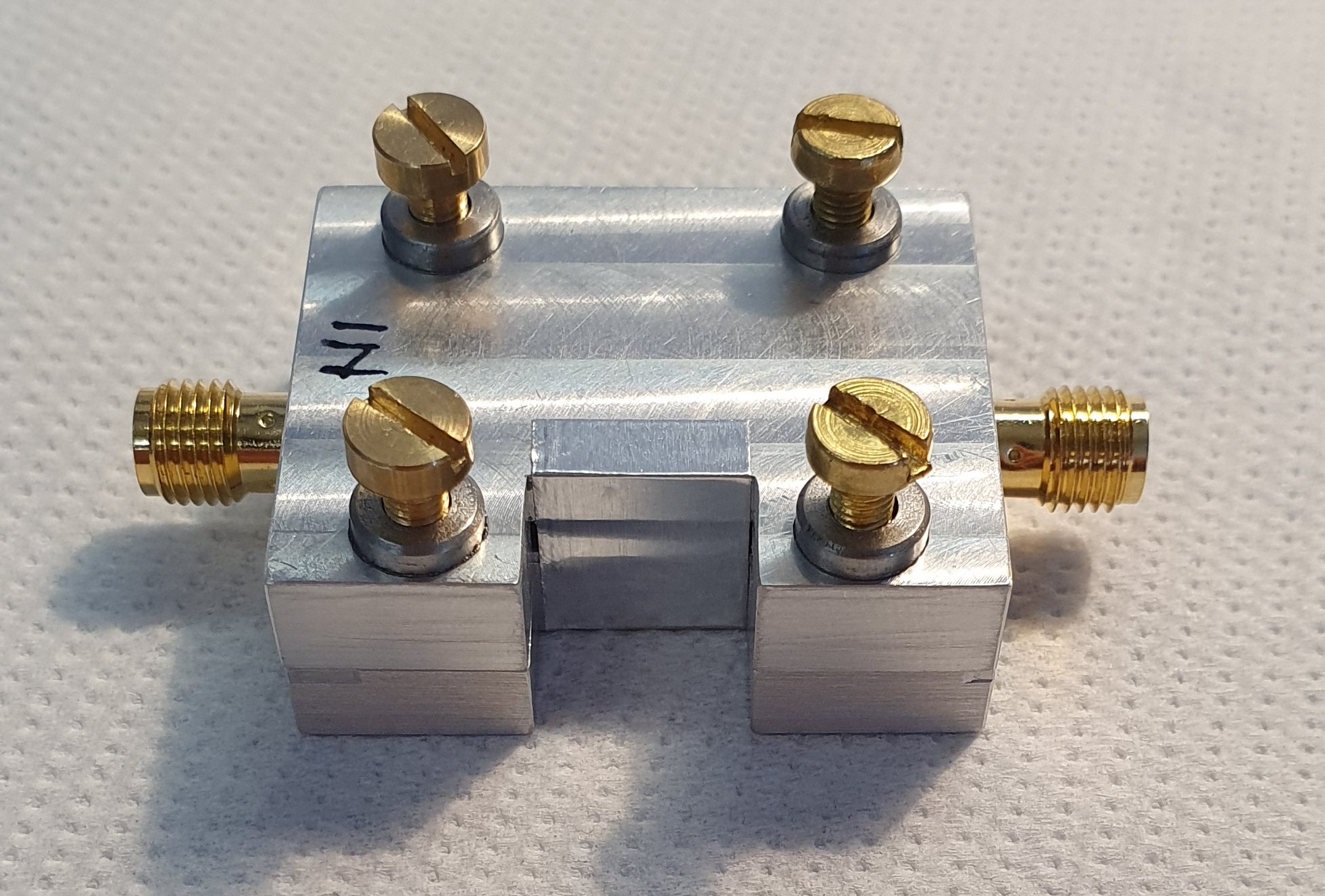 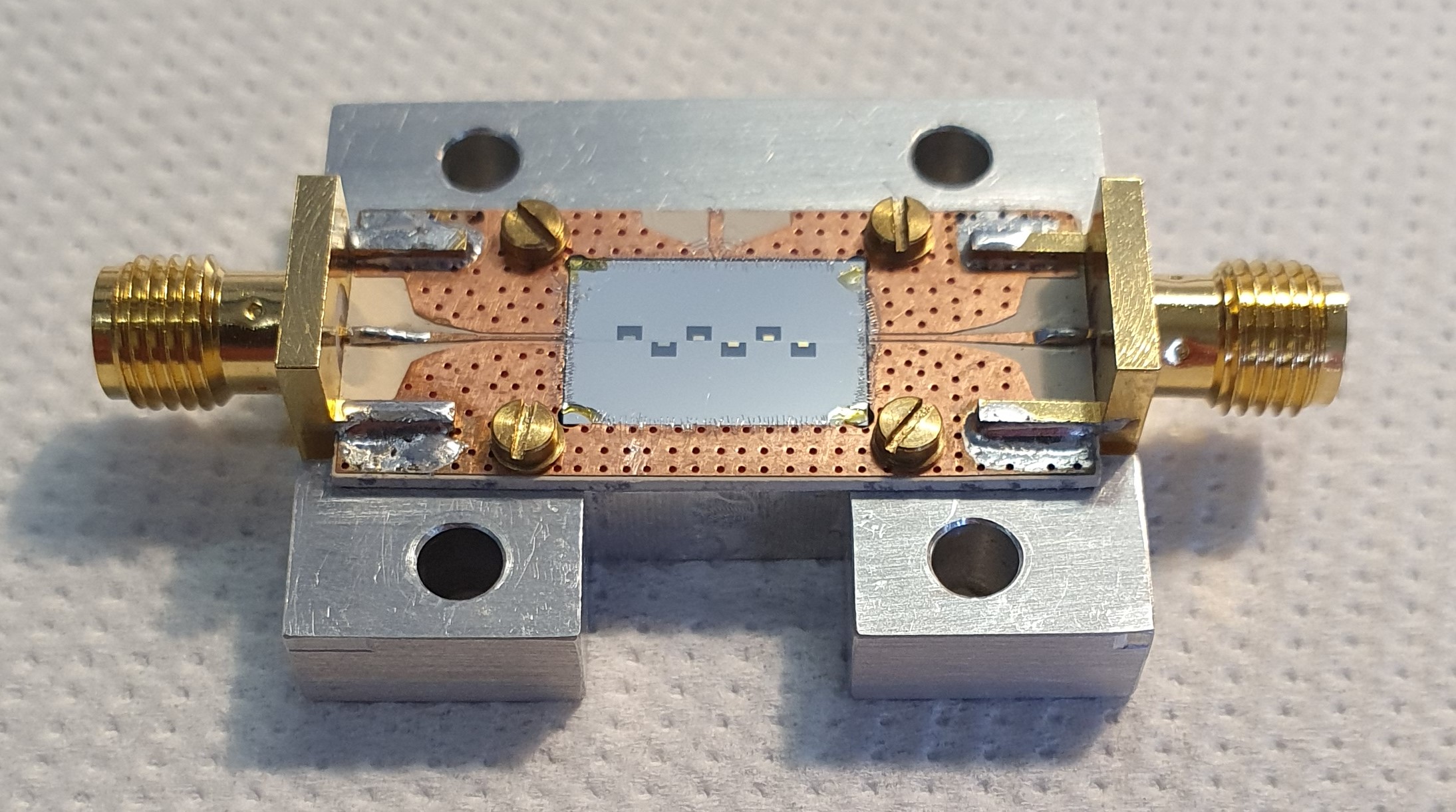 Falferi - Joint QubIT-PNRR meeting 25/10/23
4
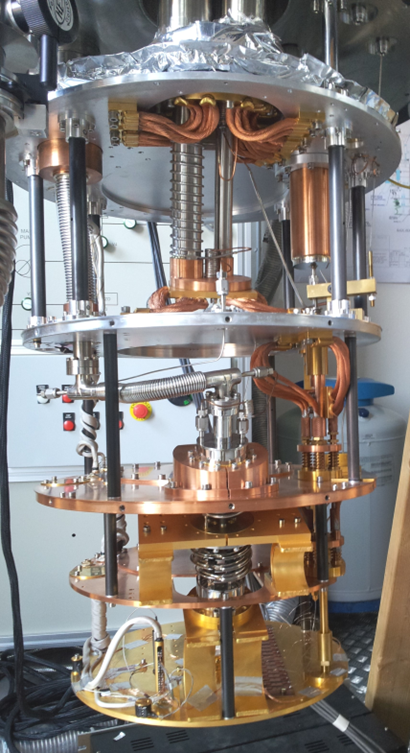 DILUTION REFRIGERATOR 
Janis, Model JDry-100-ASTRA, Cryogen-free
Pre-cooling: Cryomech PT-405 Pulse Tube cryo-cooler
100mW @ 100mK
Tbase= 20 mK
Mixing Chamber Plate diam 320 mm
Falferi - Joint QubIT-PNRR meeting 25/10/23
5
REFRIGERATOR RUN 128
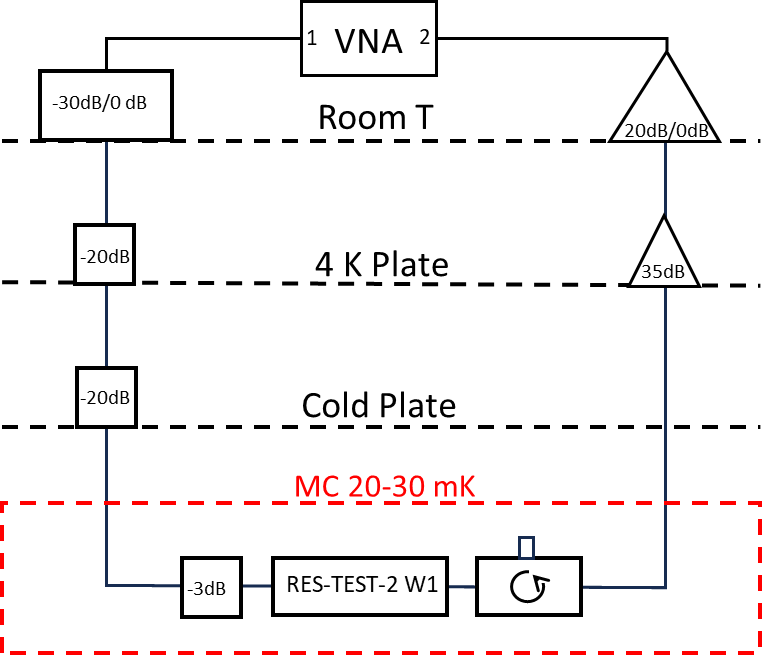 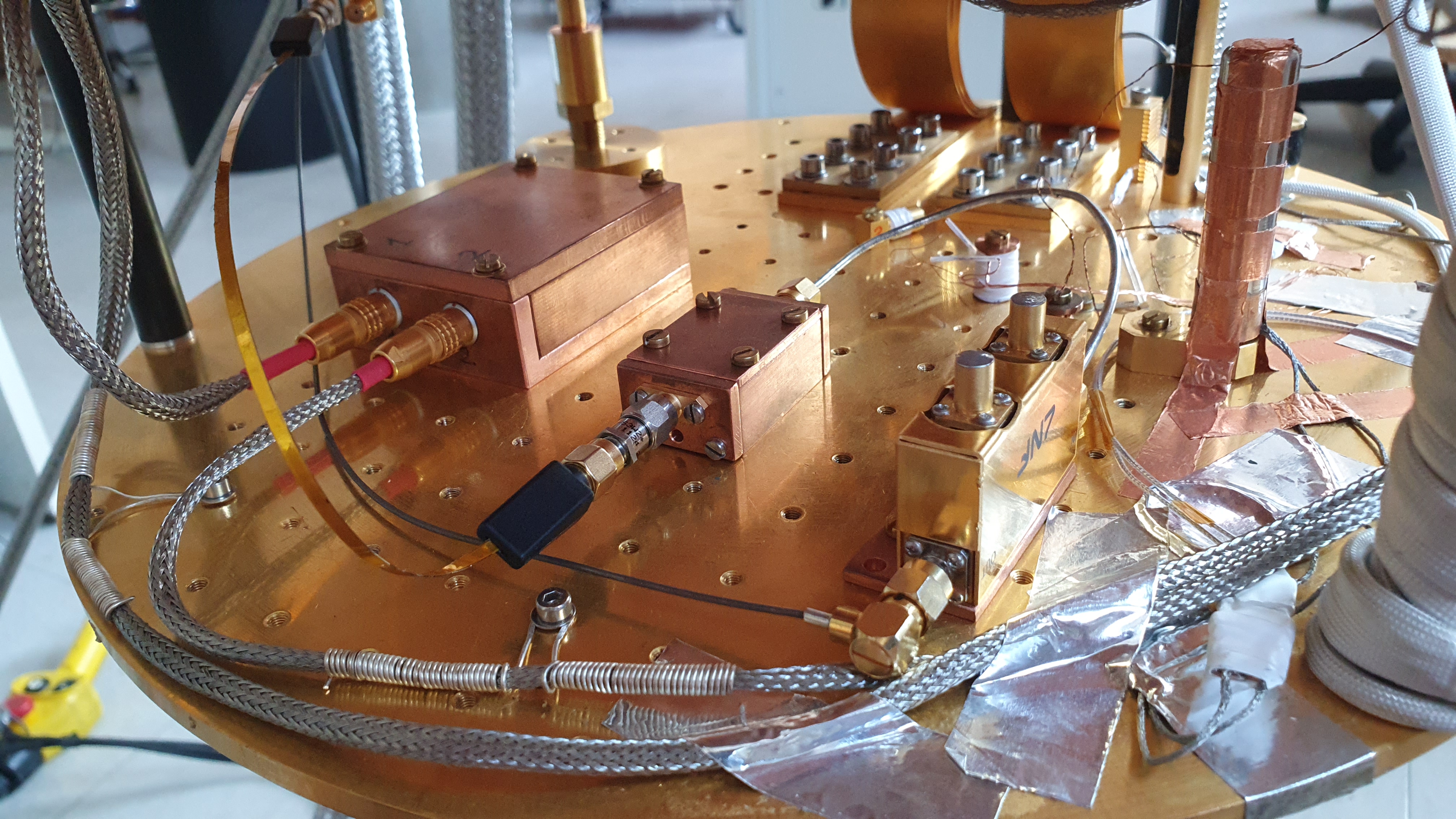 Falferi - Joint QubIT-PNRR meeting 25/10/23
6
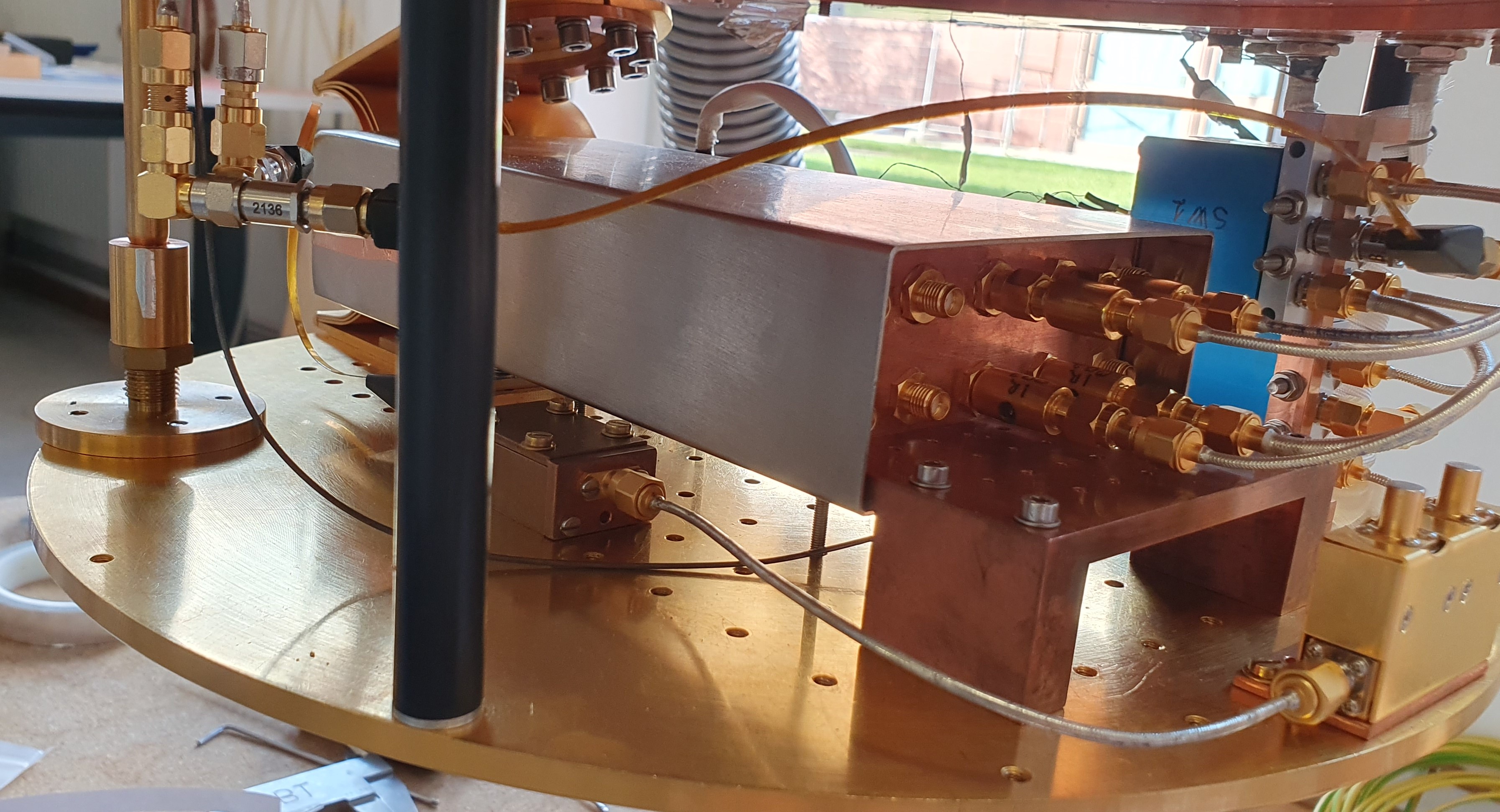 REFRIGERATOR RUN 129
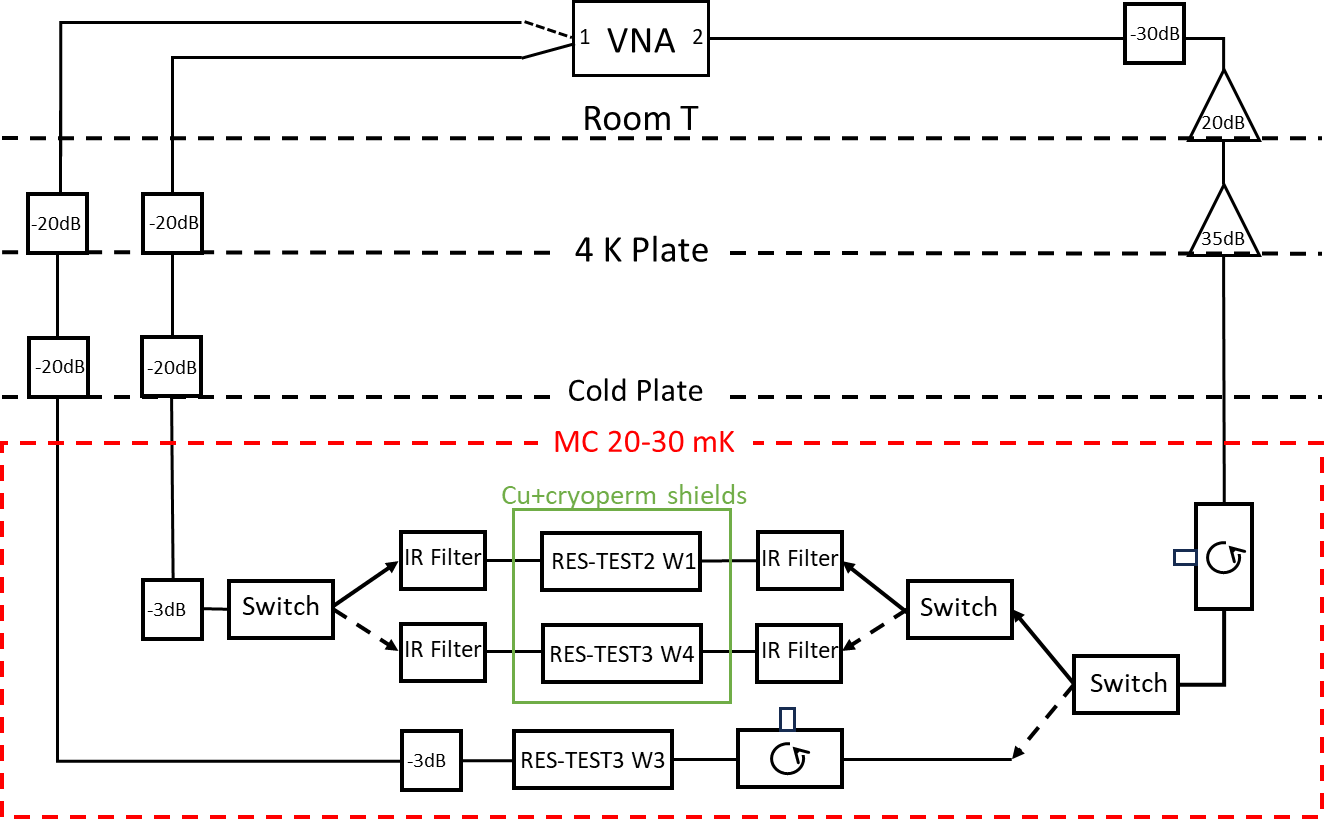 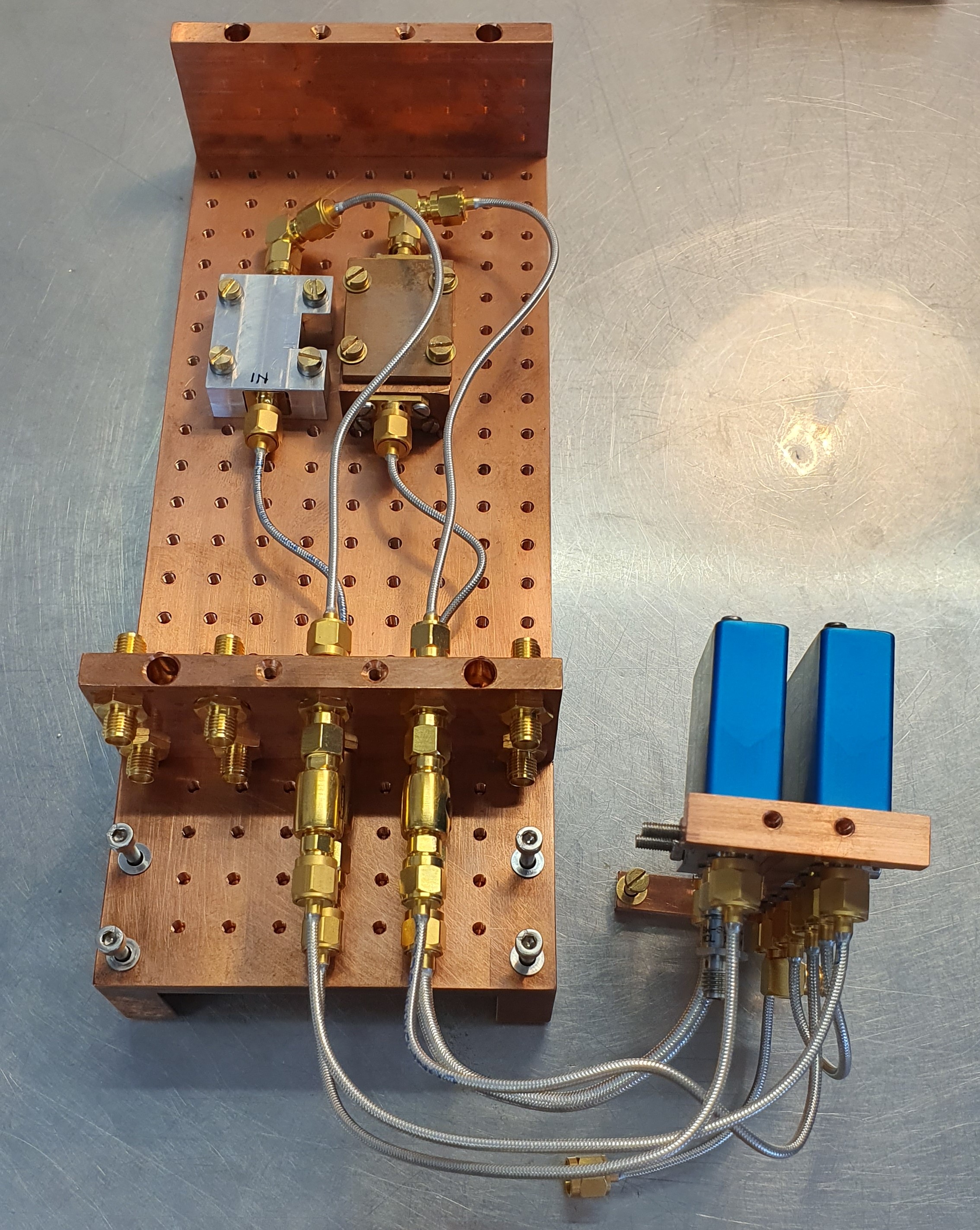 Falferi - Joint QubIT-PNRR meeting 25/10/23
7
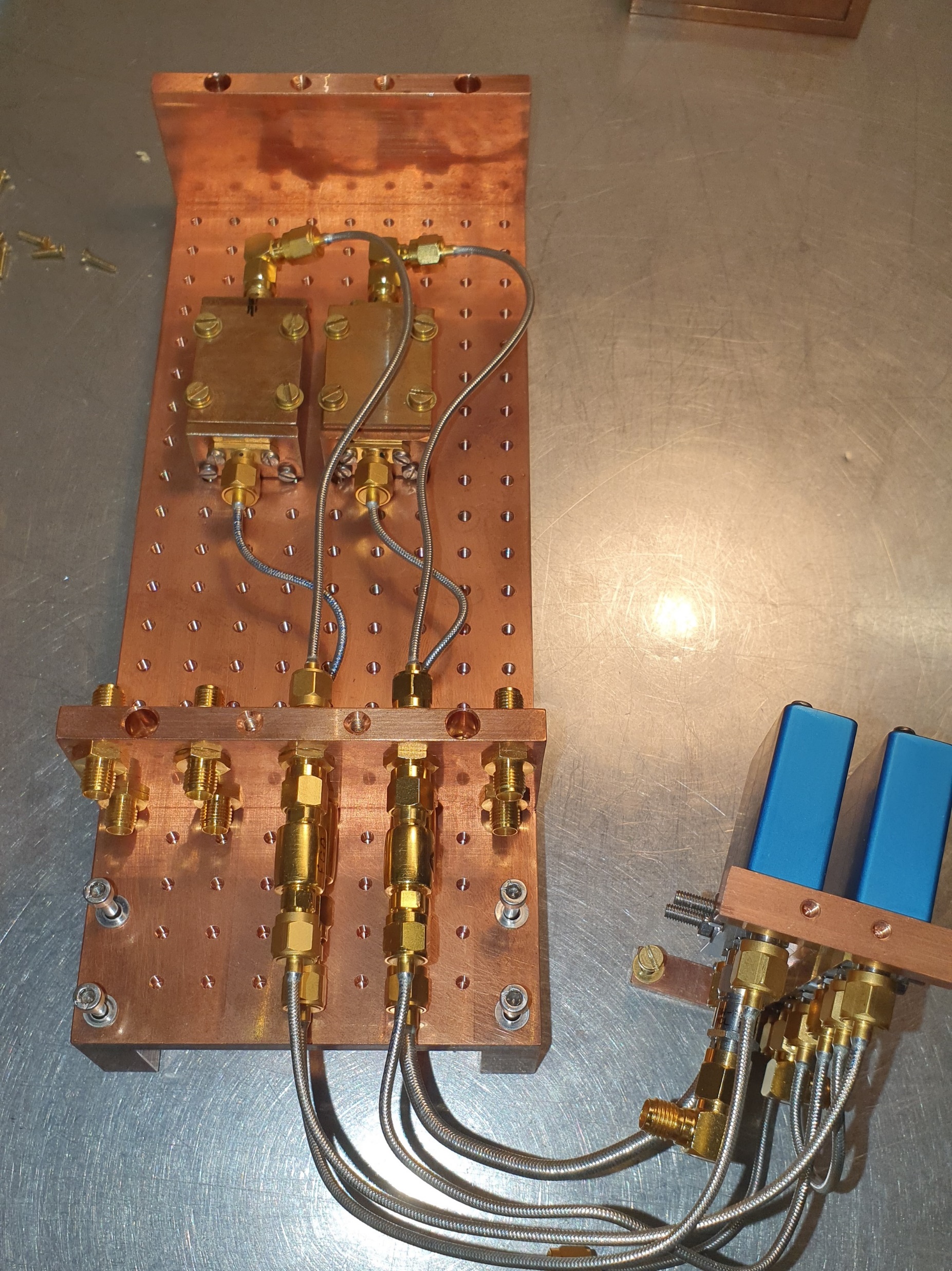 REFRIGERATOR RUN 130
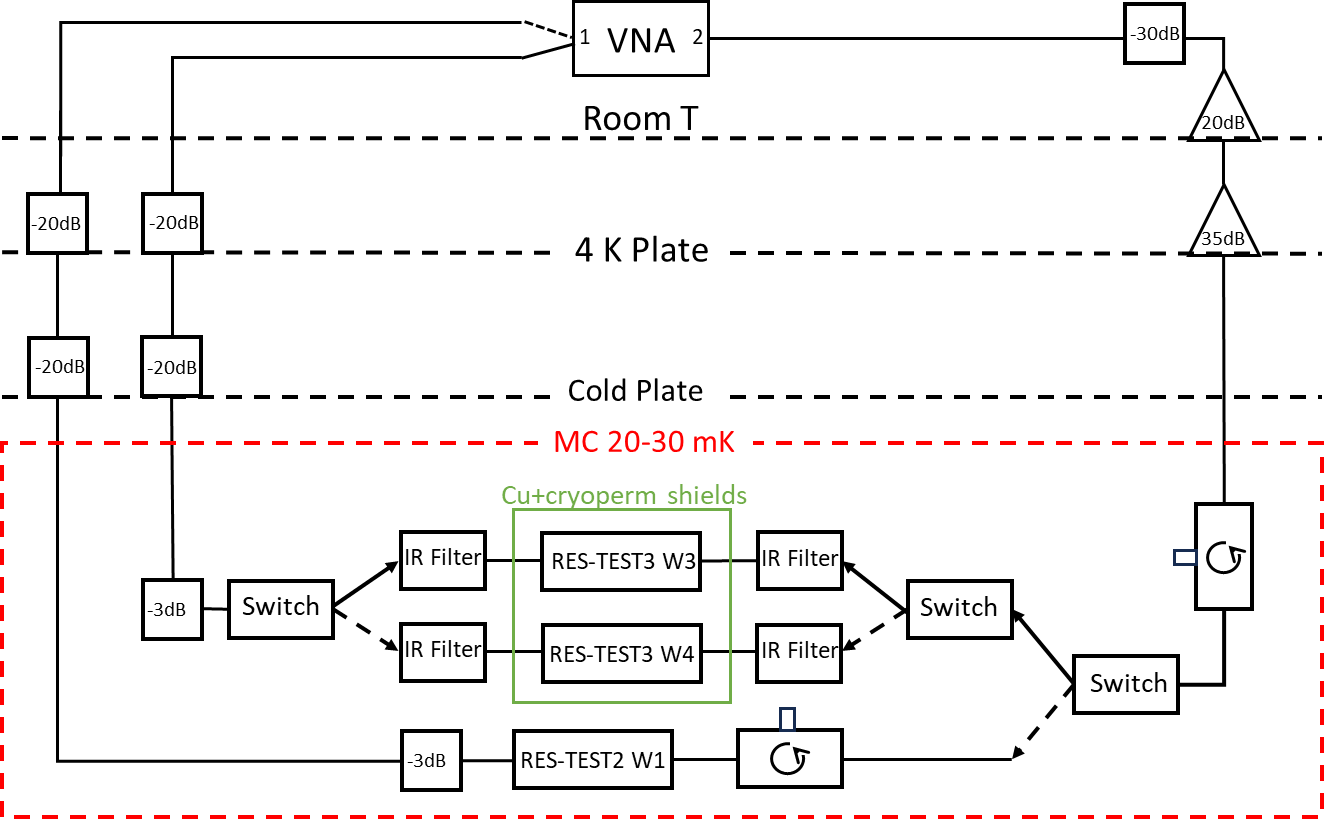 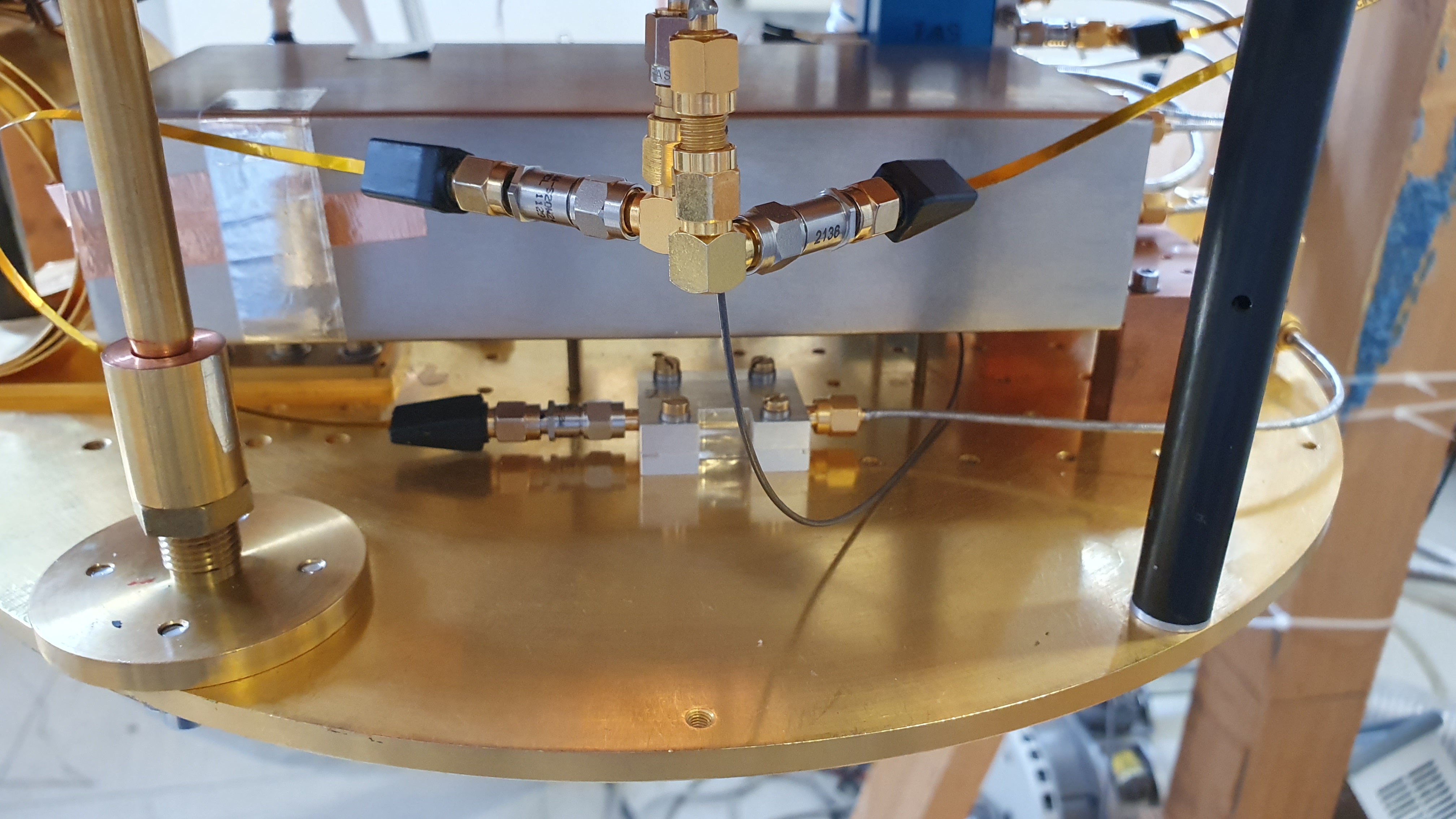 Falferi - Joint QubIT-PNRR meeting 25/10/23
8
Internal Quality Factors
Falferi - Joint QubIT-PNRR meeting 25/10/23
9
Conclusions
Good news: high Q are possible (up to 5 million) 
Bad news: we are unable to reproduce the results

The next refrigerator runs will be dedicated to achieving reproducibility, evaluating Two-Level-States losses, avoiding stray resonances
Falferi - Joint QubIT-PNRR meeting 25/10/23
10